LUYỆN TỪ VÀ CÂU
Luyện tập thay thế từ ngữ 
để liên kết câu
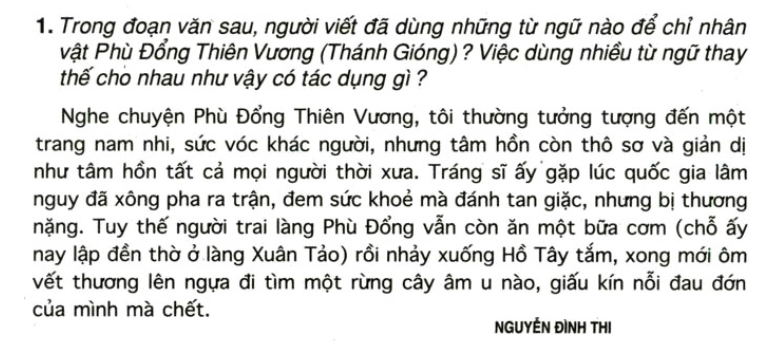 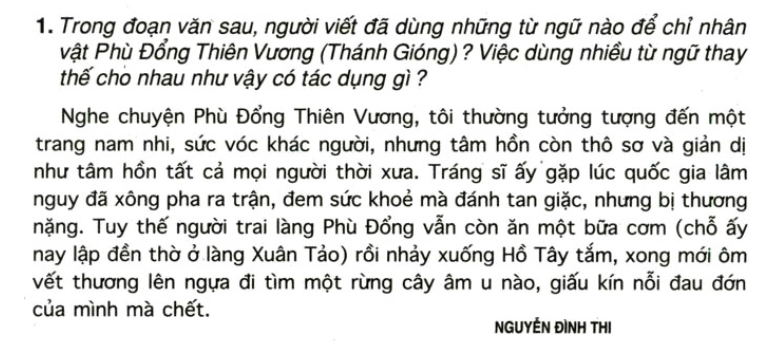 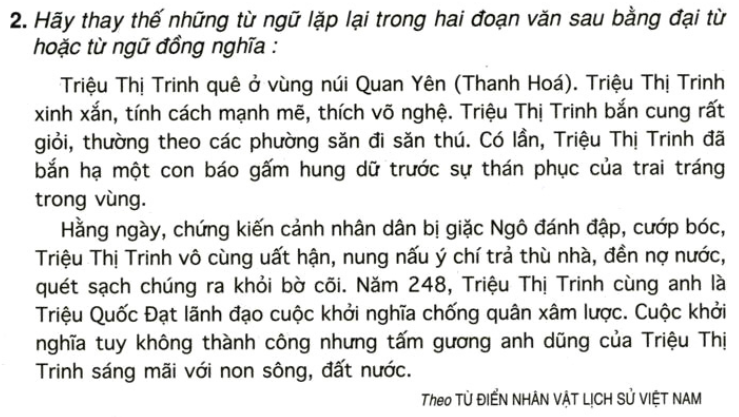 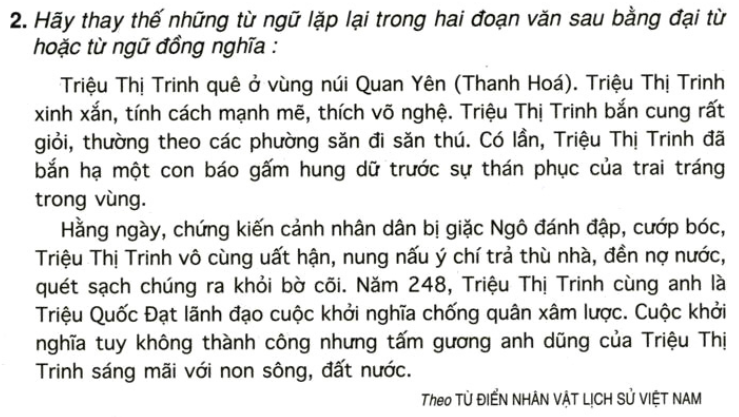 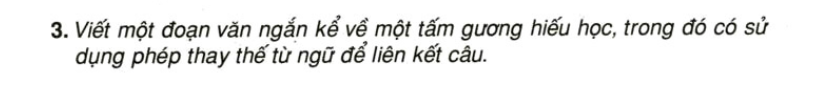